Ethics of Medical Research
Professor Ahmed A. Adeel
Objectives
Identify the main principles  of  medical research ethics. 
Discuss the balance  of research and clinical care.
Describe requirements of ethics review committees, including  definition of informed consent.
Identify the  key international  and national references for the rules and regulations of medical research
Main Functions of Medical Research
Monitoring and evaluation of drugs / treatments being used 
The development of new treatments, especially drugs, medical devices and   surgical   interventions.
Understanding human physiology .
Causes of diseases and the best ways to prevent  or cure them. 
Factors in human health, including patterns of disease (epidemiology), 
The organization, funding and delivery of healthcare (health systems research), 
Social and cultural aspects of health (medical sociology and anthropology),
Why do practicing physicians need a good understanding of medical research methods  ?
All physicians make use of the results of medical research in their clinical practice. 

To maintain their competence, physicians must keep up with the current research , they must know how to interpret the results of research and apply them to their patients.
Two potential problems for practicing physicians :
The physician’s primary responsibility is the health and well-being of the patient, whereas the researcher’s primary responsibility is the generation of knowledge, which may or may not contribute to the research subject’s health and wellbeing .

Conflict of interest when the physician is influenced by financial gains from research or results of the research.
HISTORY : Development of codes of  ethics for medical research ,  the Nuremberg Code
In During World War  II , physicians in Nazi Germany and elsewhere performed research on subjects that clearly violated fundamental human rights.
The Nazis immersed their subjects into vats of ice water at sub-zero temperatures, or left them out to freeze in the winter cold. As the prisoners excreted mucus, fainted and slipped into unconsciousness, the Nazis meticulously recorded the changes in their body temperature, heart rate ,muscle response, and urine.
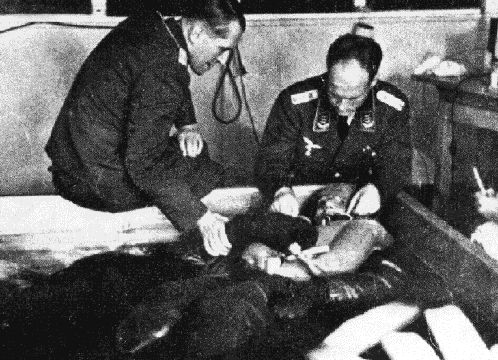 HISTORY : Development of codes of  ethics for medical research ,  the Nuremberg Code
Following World War Two, some of these physicians were tried and convicted by a special tribunal at Nuremberg, Germany. 

The basis of the judgment is known as the Nuremberg Code, which has served as one of the foundational documents of modern research ethics.
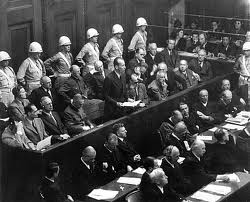 23 German doctors were charged with crimes against humanity for
experiments the defendants committed the murders, brutalities, cruelties, tortures,
atrocities, and other inhuman
HISTORY : The Tuskegee Syphilis Study (1932-72)
“ the Tuskegee Study of Untreated Syphilis in the Negro Male ”

This clinical study that has become a symbol of unethical medical experimentation.
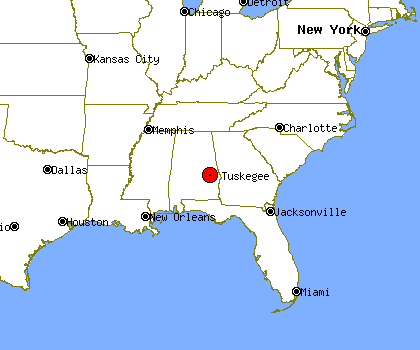 HISTORY : The Tuskegee Syphilis Study (1932-72)
Started in  1932 and involved nearly 400 poor  and uneducated African-American men diagnosed with latent syphilis - meaning that they had the infection but showed no obvious symptoms at that stage.
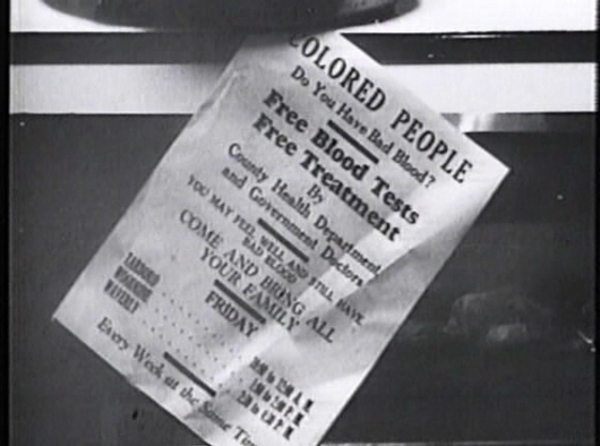 The Tuskegee Syphilis Study (1932-72)
For 40 years they were never told they had syphilis and were never treated for it, even when penicillin became a standard cure in 1947. They were simply told they had ‘bad blood’. 

Among the aims of the study was to see whether syphilis affected black men differently from white men.
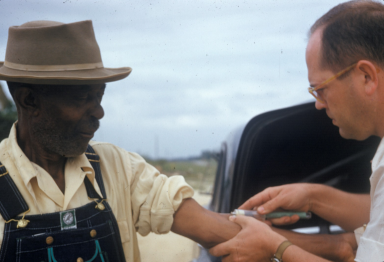 The Tuskegee Syphilis Study (1932-72)
For participating in the study, the men received free rides to and from the clinic at Tuskegee University, Alabama. 

There they were given hot meals and free medical treatment for minor ailments. Any treatments they thought they were also getting for their ‘bad blood’ were actually placebos, aspirin or mineral supplements. 

Medical staff allowed nothing to interfere with their work. 

Even when 250 of the men were drafted for service in the Second World War, they remained part of the study.
The Tuskegee Syphilis Study (1932-72)
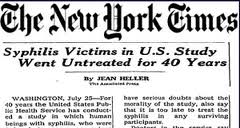 When the study ended in 1972 following a public outcry, only 74 of the original participants were still alive.
The Tuskegee Syphilis Study (1932-72)
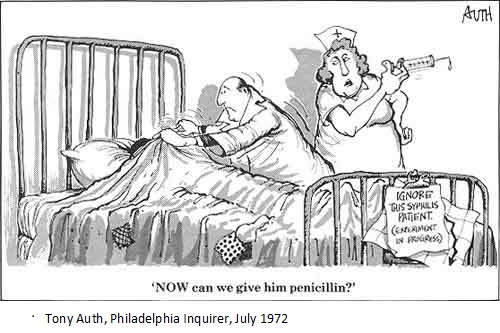 The Tuskegee Syphilis Study
Only 74  men were  still alive. 
All rest had died of the disease or of related complications. 
40 wives had been infected 
19 children had been born with congenital syphilis. 
Survivors eventually received financial compensation
The Tuskegee Syphilis Study
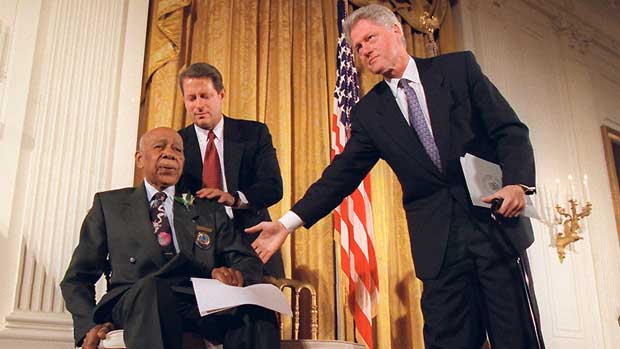 1997 US President Bill Clinton was moved to declare that ‘on behalf of the American people, what the United States government did was shameful’
The Belmont Report 1979Principles of research with human subjects
Principles of Research with Human Subjects:
• Respect for Persons 
• Beneficence
• Justice
معاملة الإنسان  كشخصية مستقلة  له رأيه الحر دون إكراه 
الإحسان و منع الإساءة  كما يجب أن لآ يصيب الضرر  الإنسان نتيجةللبحث
 العدل في العبء و الفائدة المرجوة من البحث
http://ohrp.osophs.dhhs.gov/humansubjects/guidance/belmont.htm
The Belmont Report 1979Principles of research with human subjects
Principles of Research with Human Subjects
(1)  Respect for Persons 
معاملة الإنسان  كشخصية مستقلة  له رأيه الحر دون إكراه 

– individuals have autonomy and choice
– people can not be used as a means to an end
– provide protection to the vulnerable
– provide informed consent and privacy
(2) Beneficence
(3) Justice
The Belmont Report 1979Principles of research with human subjects
Principles of Research with Human Subjects
• Respect for Persons 
– individuals have autonomy and choice
– people can not be used as a means to an end
– provide protection to the vulnerable
– provide informed consent and privacy
• Beneficence
• Justice
The Belmont Report 1979Principles of research with human subjects
Principles of Research with Human Subjects
(1)Respect for Persons 
(2) Beneficence
الإحسان و منع الإساءة  كما يجب أن لآ يصيب الضرر  الإنسان نتيجةللبحث
–kindness beyond duty
– obligation to do no harm
– obligation to prevent harm
– obligation to do good
– minimize risks, maximize benefits
(3) Justice
The Belmont Report 1979Principles of research with human subjects
Principles of Research with Human Subjects
(1) Respect for Persons 
(2) Beneficence
(3) Justice
 العدل في العبء و الفائدة المرجوة من البحث
– treat all fairly
– share equitably burdens and benefits
Declaration of Helsinki (DoH)
Issued by World Medical Association (WMA) in 1964. 

It was further revised in 1975, 1983, 1989, 1996, 2000 and 2008. 

The DoH is a concise summary of research ethics. Other, much more detailed, documents have been produced in recent years on research ethics in general
Declaration of Helsinki (DoH)Important points
(1) Ethics Review Committee Approval
   Medical research on human subjects must be reviewed and approved by an independent ethics committee before it can proceed. 
(2) Scientific Merit
   Medical research involving human subjects must be justifiable on scientific grounds  .
( 3) Qualified Researchers :
    Medical research involving human subjects must be conducted by qualified researchers.
(4) Social Value
 Medical research project should that it contribute to the wellbeing of society in general. 
(5) Risks and Benefits
        It is also necessary for the researcher to demonstrate that the risks to the research subjects are not unreasonable or disproportionate to the expected benefits of the research, which may not even go to the research subjects.
(6) Informed Consent
The first principle of the Nuremberg Code reads as follows: “The voluntary
consent of the human subject is absolutely essential.”
Declaration of Helsinki (DoH)Important points
(7) Confidentiality
Research subjects have a right to privacy with regard to their personal health information. 

(8) Conflict of Roles
The physician’s role in the physician-patient relationship is over the  researcher’s role ,even if the physician and the researcher are the same person. 

(9) Honest Reporting of Results
Research results be reported accurately, but unfortunately there have been numerous recent accounts of dishonest practices in the publication of research results.

(10)  Whistle-blowing
In order to prevent unethical research from occurring, or to expose it after the fact, anyone who has knowledge of such behaviour has an obligation to disclose this information to the appropriate authorities.
Declaration of Helsinki (DoH)Important points
(11) Justice 
Equitable selection of participants, i.e., avoiding participant populations that may be unfairly coerced into participating, such as prisoners and institutionalized children. The principle of justice also requires equality in distribution of benefits and burdens among the population group(s) likely to benefit from the research.
Summary of main ethical research requirements
Voluntary consent 
For good of society 
Animal experiments 1st; human experiments 2nd
Avoid unnecessary suffering
Do not conduct if death & debility likely
Risk commensurate with benefits
Protect subjects against  harm
Conducted only by qualified persons
Subjects should be at liberty to discontinue 
Terminate if becomes apparent that death or debility will occur
نظام أخلاقيات البحث على المخلوقات الحية Code of Ethics for Research on Living Creatures, KSA
The National Committee of Medical & Bioethics was approved by the Royal Decree on 18/5/1422H, to be headquartered at KACST in Riyadh. It consists of the following sub-committees:
The legal sub-committee.
The human research sub-committee.
The flora & animal sub-committee.
The education & media sub-committee.
نظام أخلاقبات البحث على المخلوقات الحية Code of Ethics for Research on Living Creatures, KSA
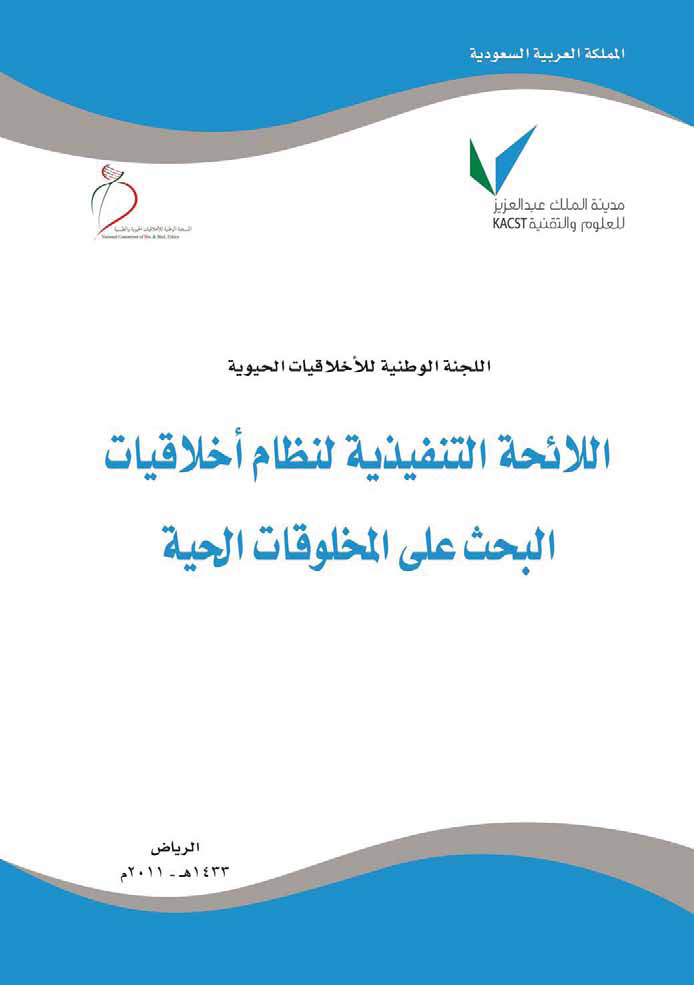 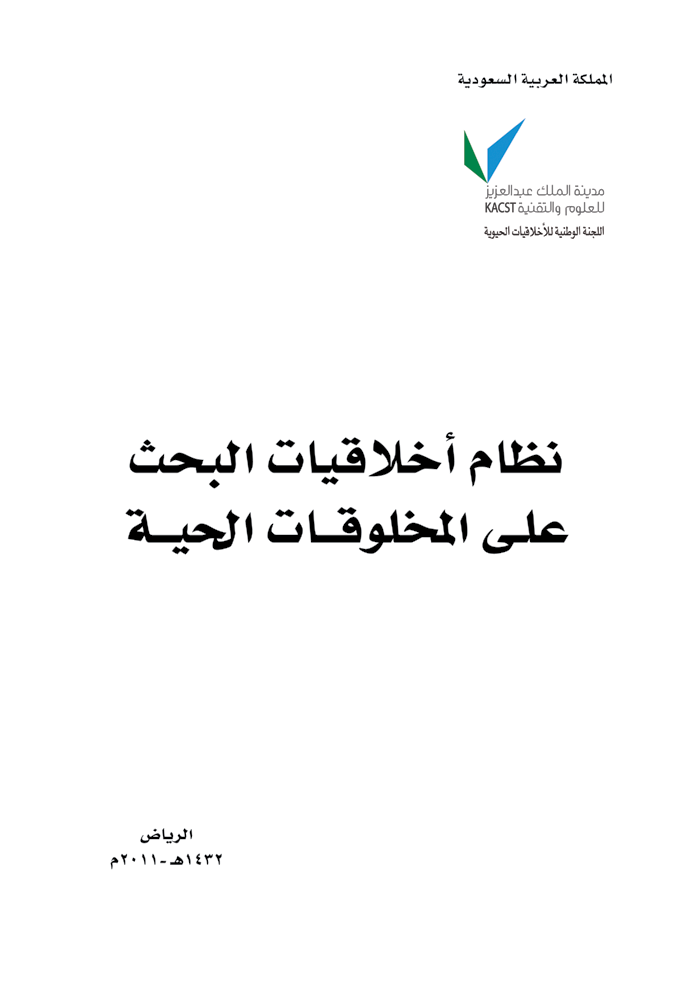 نظام أخلاقيات البحث على المخلوقات الحية Code of Ethics for Research on Living Creatures, KSA
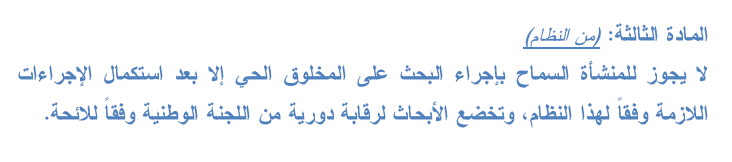 نظام أخلاقيات البحث على المخلوقات الحية Code of Ethics for Research on Living Creatures, KSA
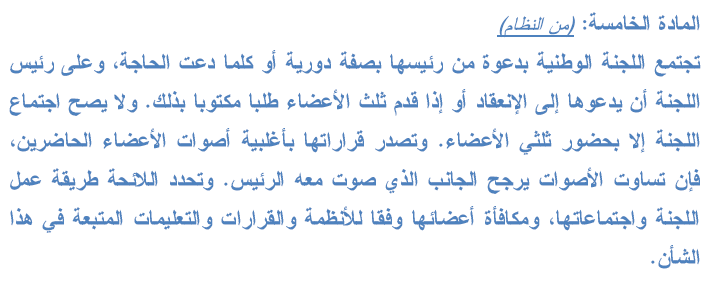 نظام أخلاقيات البحث على المخلوقات الحية Code of Ethics for Research on Living Creatures, KSA
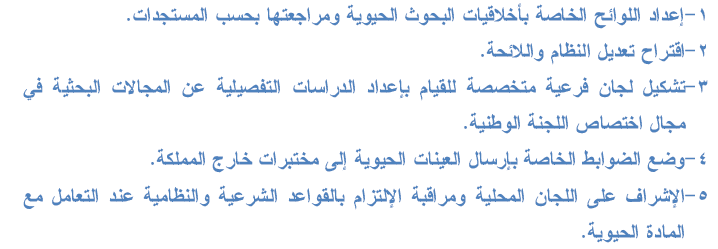 نظام أخلاقيات البحث على المخلوقات الحية Code of Ethics for Research on Living Creatures, KSA
نظام أخلاقيات البحث على المخلوقات الحية Code of Ethics for Research on Living Creatures, KSA
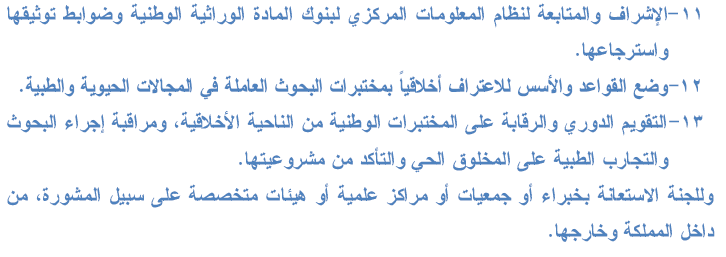 نظام أخلاقيات البحث على المخلوقات الحية Code of Ethics for Research on Living Creatures, KSA
نظام أخلاقيات البحث على المخلوقات الحية Code of Ethics for Research on Living Creatures, KSA
نظام أخلاقيات البحث على المخلوقات الحية Code of Ethics for Research on Living Creatures, KSA
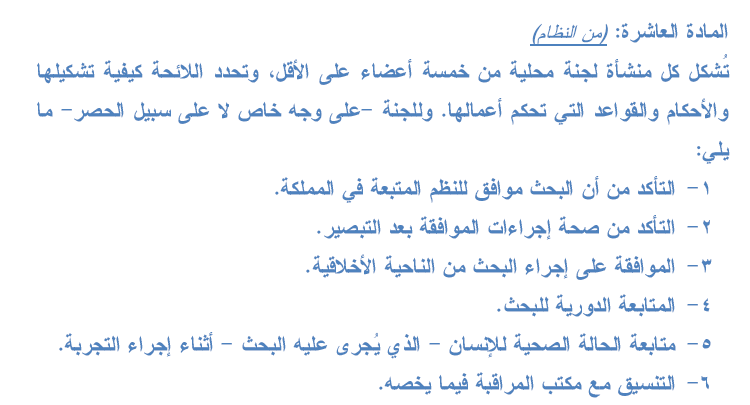 نظام أخلاقيات البحث على المخلوقات الحية Code of Ethics for Research on Living Creatures, KSA
Informed Consent الموافقة بعد التبصير
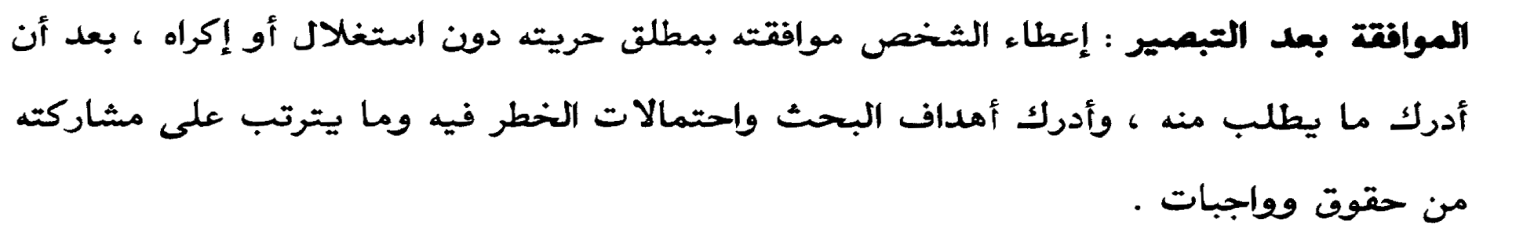 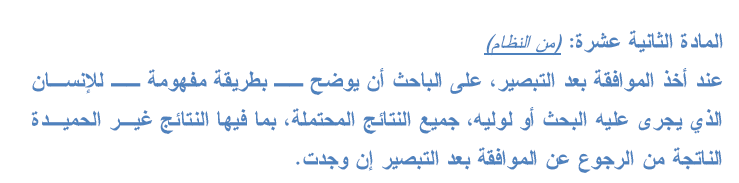 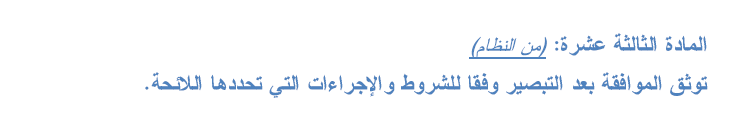 Informed Consent الموافقة بعد التبصير
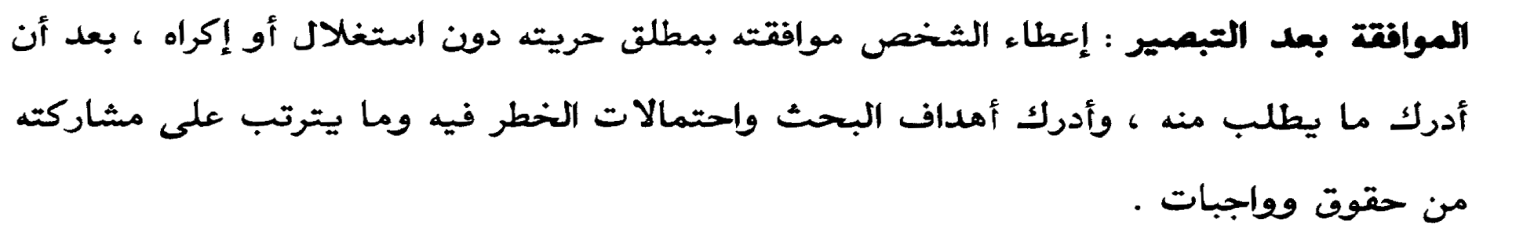 نظام أخلاقيات البحث على المخلوقات الحية Code of Ethics for Research on Living Creatures, KSA
نظام أخلاقيات البحث على المخلوقات الحية Code of Ethics for Research on Living Creatures, KSA
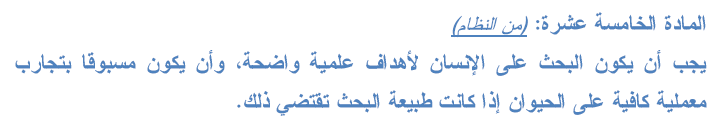 نظام أخلاقيات البحث على المخلوقات الحية Code of Ethics for Research on Living Creatures, KSA
نظام أخلاقيات البحث على المخلوقات الحية Code of Ethics for Research on Living Creatures, KSA
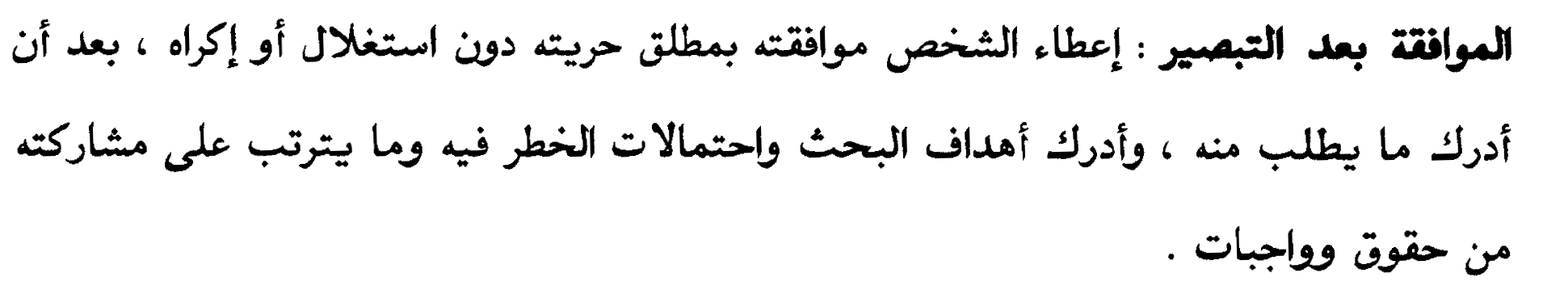 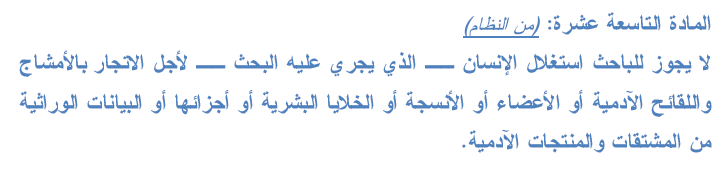 نظام أخلاقيات البحث على المخلوقات الحية Code of Ethics for Research on Living Creatures, KSA
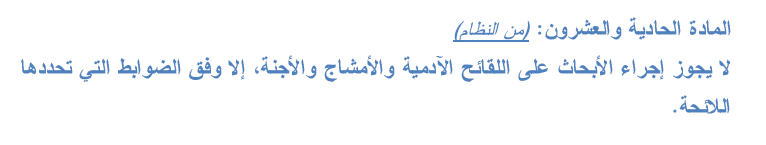 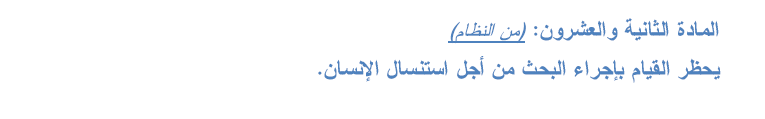 نظام أخلاقيات البحث على المخلوقات الحية Code of Ethics for Research on Living Creatures, KSA
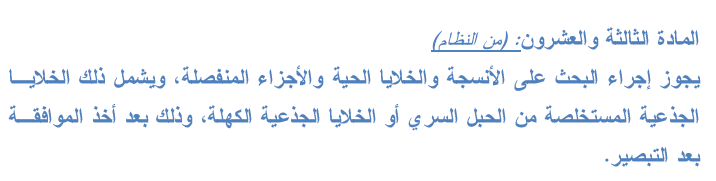 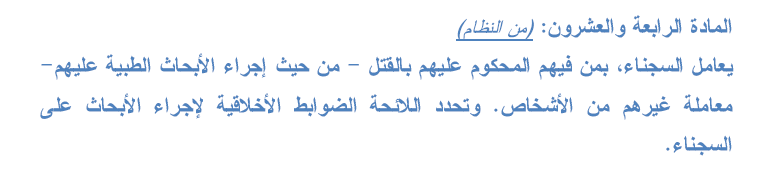 نظام أخلاقيات البحث على المخلوقات الحية Code of Ethics for Research on Living Creatures, KSA
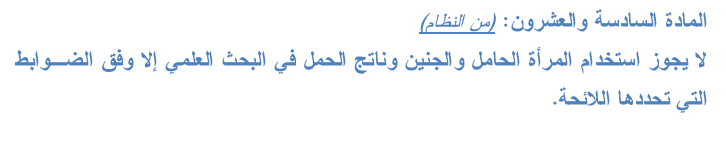 نظام أخلاقيات البحث على المخلوقات الحية Code of Ethics for Research on Living Creatures, KSA
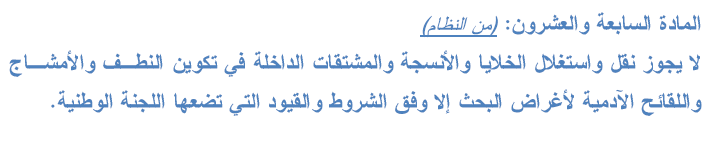 نظام أخلاقيات البحث على المخلوقات الحية Code of Ethics for Research on Living Creatures, KSA
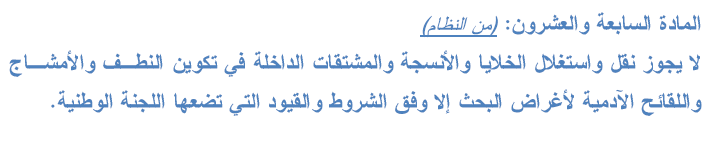 نظام أخلاقيات البحث على المخلوقات الحية Code of Ethics for Research on Living Creatures, KSA
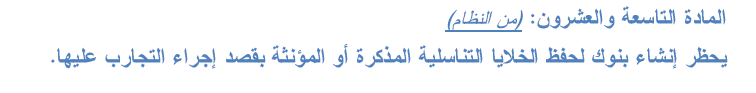 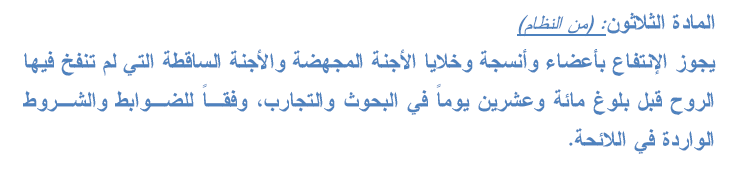 نظام أخلاقيات البحث على المخلوقات الحية Code of Ethics for Research on Living Creatures, KSA
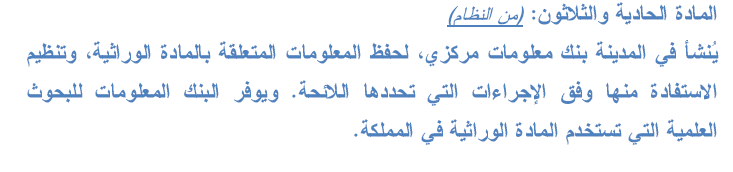 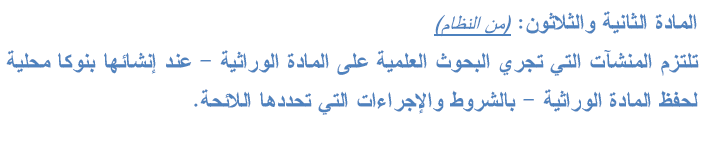 نظام أخلاقيات البحث على المخلوقات الحية Code of Ethics for Research on Living Creatures, KSA
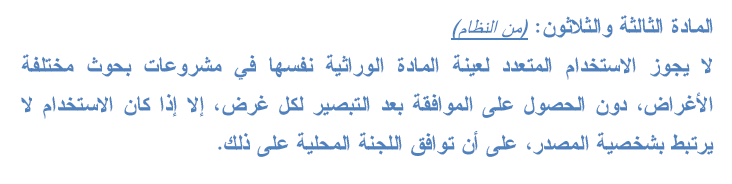 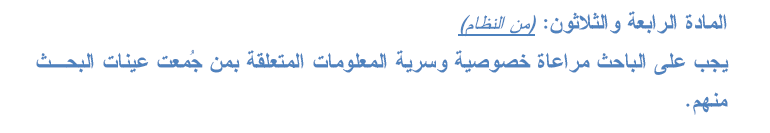 نظام أخلاقيات البحث على المخلوقات الحية Code of Ethics for Research on Living Creatures, KSA
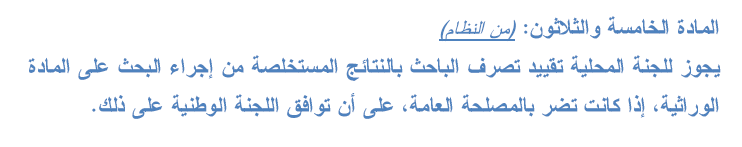 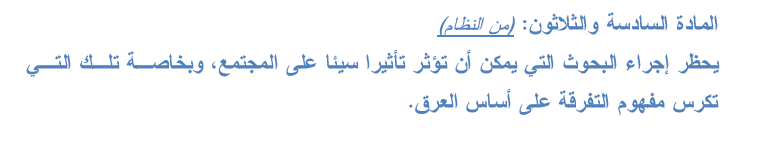 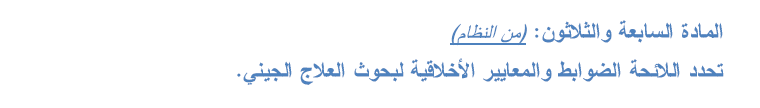 نظام أخلاقيات البحث على المخلوقات الحية Code of Ethics for Research on Living Creatures, KSA
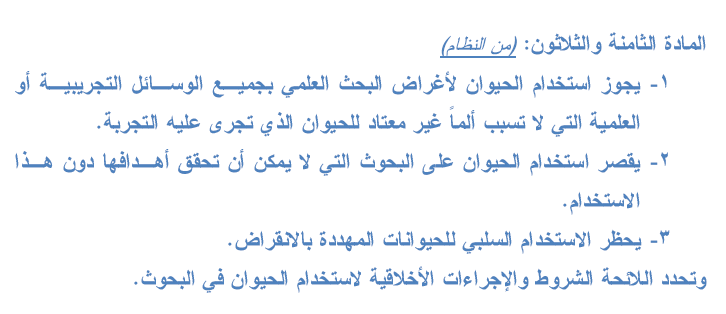 نظام أخلاقيات البحث على المخلوقات الحية Code of Ethics for Research on Living Creatures, KSA
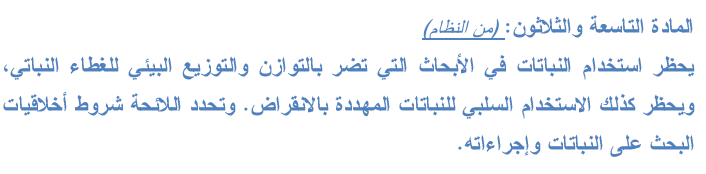 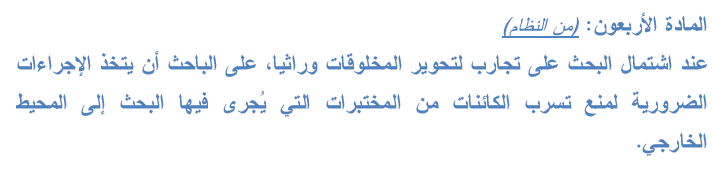 Case Studies in Medical Research EthicsCase 1
Mrs X , an 81-year-old Alzheimer's patient hospitalized under your care has been asked to participate in a clinical trial testing a new drug designed to help improve memory. You were present when the clinical investigator obtained a signed informed consent from Mrs X a few days ago. However, when you visit Mrs. X  today and ask her if she is ready to begin the study tomorrow, she looks at you blankly and seems to have no idea what you are talking about.

What should you do?
Case Studies in Medical Research EthicsCase 1  Discussion
The ability of Mrs. X to give an ethically valid informed consent is in doubt. You should contact the primary investigator to discuss Mrs. X ‘s participation in the trial. There may be a relative  who can give consent for her participation if it is deemed to be in her best interests. She should  be considered a vulnerable research subject because of her mental status.
Case Studies in Medical Research EthicsCase 2  Question
After having completed a study that involved the collection of tissue from the subjects, an investigator wishes to perform additional analysis of the archived tissue samples. This nature of this analysis was not explicitly (صراحةً)stated in the original consent form. Should the investigator be required to obtain explicit consent for the new research?
Case Studies in Medical Research EthicsCase 2  Discussion
Institutional Review Boards (or research committees) have increasingly required that explicit consent be obtained, if practical, before archived tissue can used for research. Archiving samples for an unspecified “future use” without explicit consent undermines the autonomy of the participants. Even if participants may be willing in general to have surplus tissue used for research purposes, they should still be asked for their consent.
Case Studies in Medical Research EthicsCase 3  Question
University of British Columbia (UBC) medical genetics researcher Dr. Richard Ward 
883 subjects provided blood samples for arthritis study on a  Canadian ethic group  
No conclusive results were obtained but the blood samples were used for other studies by the reseacher.
Samples were used without consent for genetic analysis 
Results of genetic analysis  suggested that the  origin of the group was contrary to the group’s own understanding

What are the ethical issues in this case ?
Case Studies in Medical Research EthicsCase 4  story
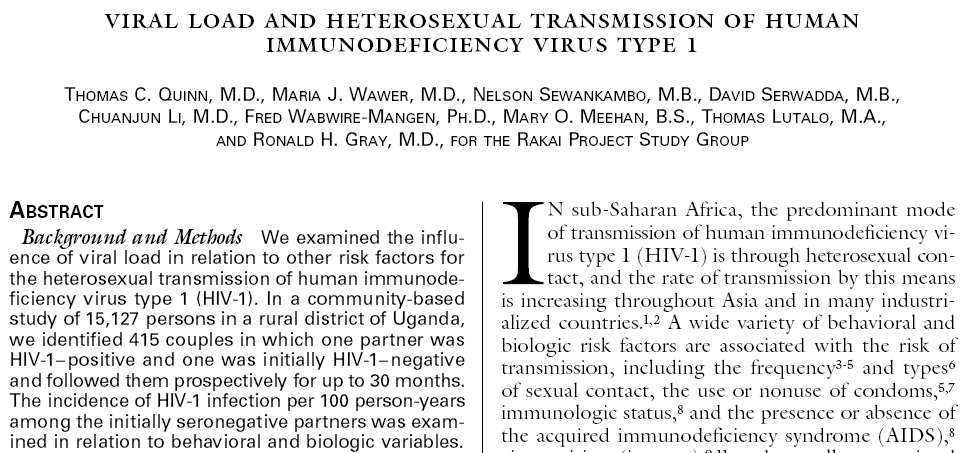 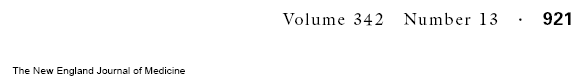 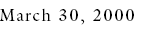 Case Studies in Medical Research EthicsCase 4  story
Goal of study to understand risk factors connected with heterosexual HIV transmission
Identified 415 couples in which one partner was HIV+ and other not
Followed up  for 30 months
90 of HIV- partners seroconverted 
No treatment offered for HIV+ participants 
It was left up to HIV+ partner to determine whether their status was disclosed to their partner
What ethical issues do you see in this case?
Case Studies in Medical Research EthicsCase 5  Story
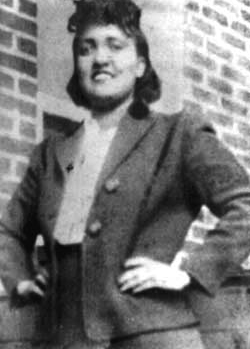 Diagnostic test  for of Henrietta Lacks reveals cervical cancer (1951)
Cancer cells are removed for research purposes without consent 
George Gey created the first immortal cell line “Hela Cells” , and they were widely shared
Creation of the cell line generated an increase in medical and biological research, including a vaccine for polio, cancer research, AIDS research, among others
The identity of Henrietta Lacks remained confidential until the 1970s  
After her identity was known, the family found out for the first time that Henrietta Lack’s cells were still “alive.”
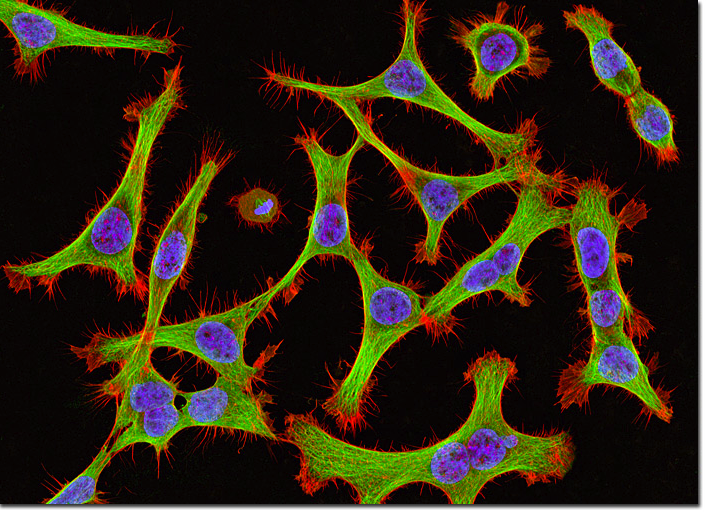 Case Studies in Medical Research EthicsCase 5  story
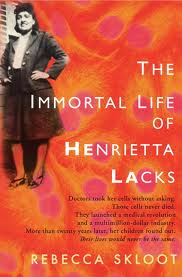